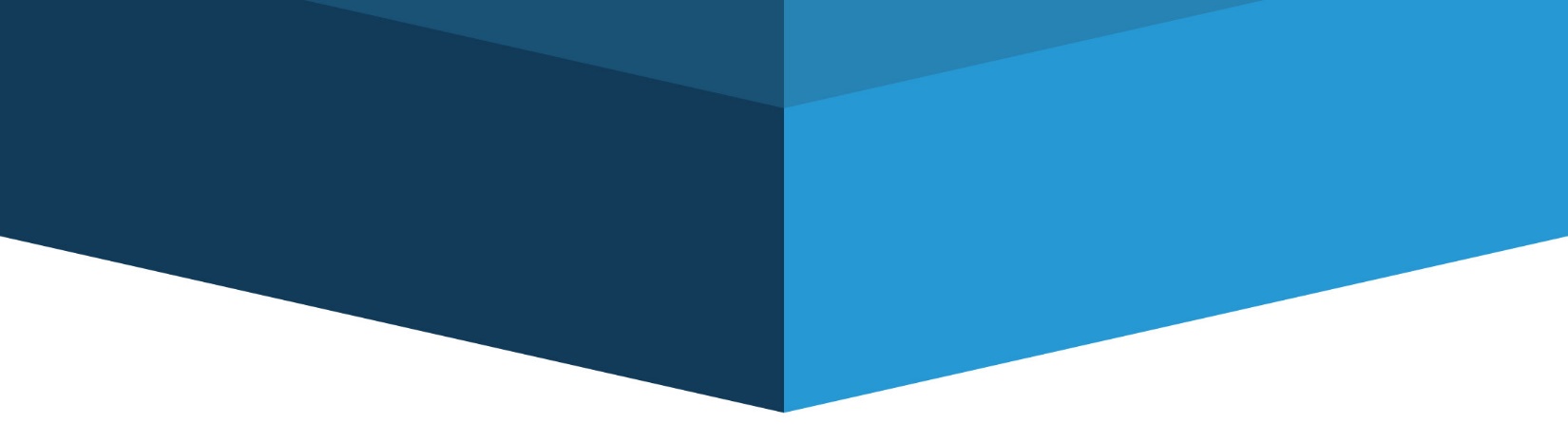 Federal Funds Reporting
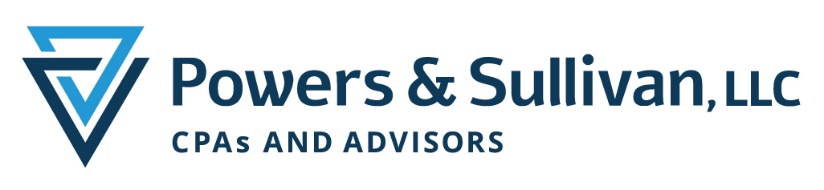 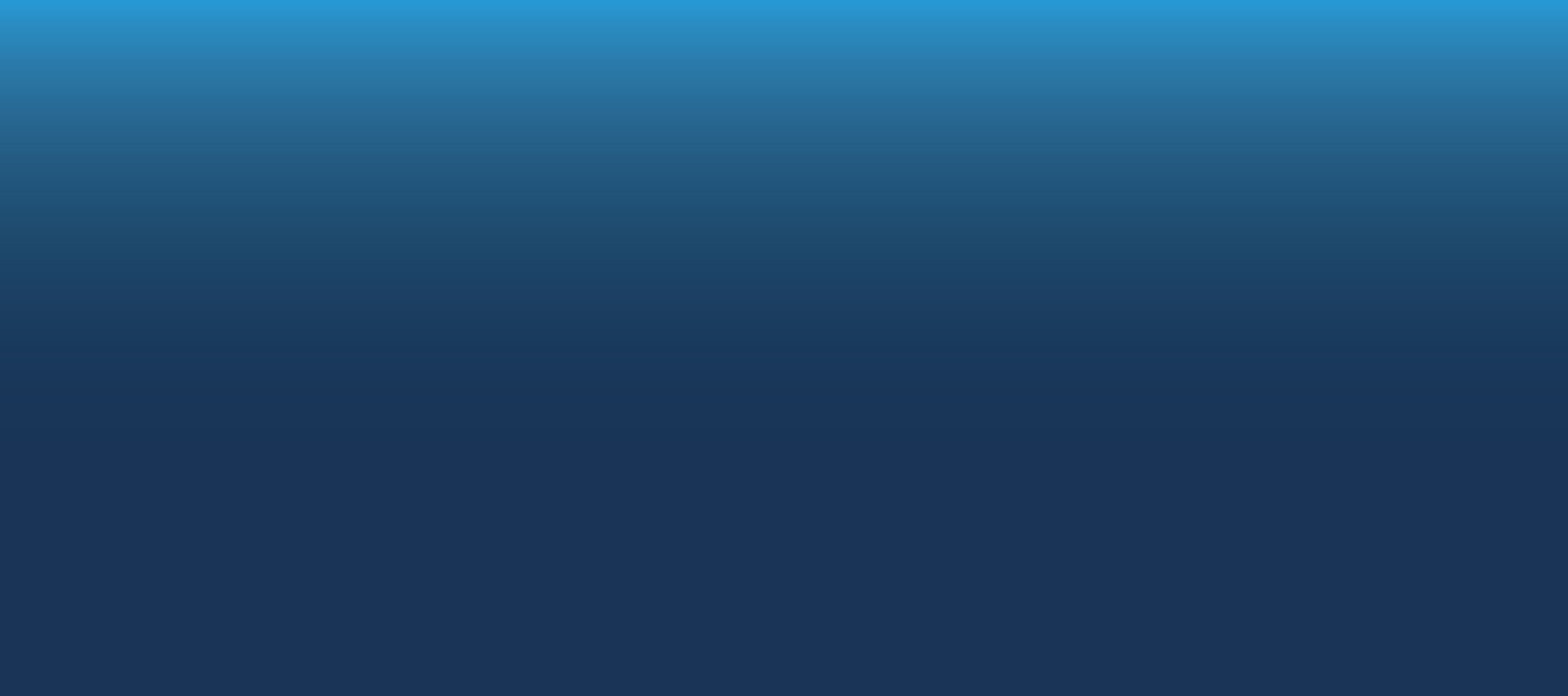 New England and States
Government Finance Officers Association
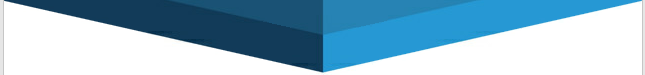 What We Will Cover Today
Federal Reporting is becoming more complicated in recent years with the Single Audit, Uniform Guidance, CARES Funding and now ARPA.
Our first subject will be the current reporting requirements of Uniform Guidance and the Single Audit.
The second section is the reporting requirements of the American Rescue Plan Act (ARPA).
1
This Session’s Main Objectives
Discussions on how to prepare Federal Reports
Required reports
Support behind each report 
How these reports are used by your Auditor
How to be prepared for Federal Oversight 
Compliance is essential 
Completion and Submission of Federal Reports
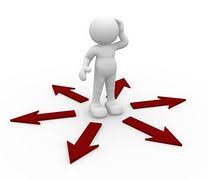 Throughout this training, Be Prepared for:
Helpful Tips and Tricks
Common Issues
What works and what doesn’t
Answering Questions
Asking us Questions
2
Federal Reporting Requires Attention to Details
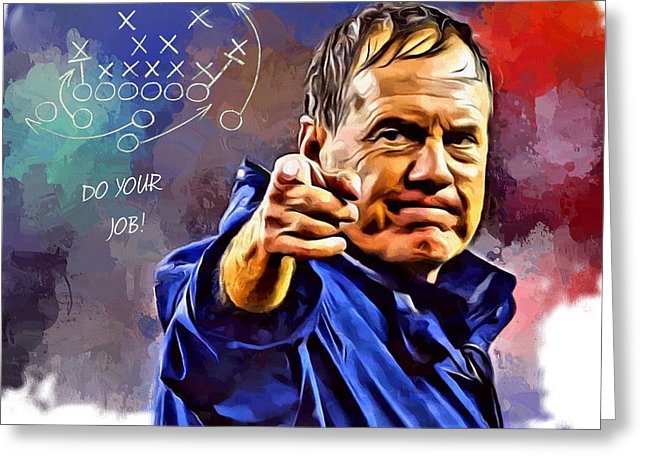 Reporting does not start and end with the actual Federal Reports. It starts with all departments and proper internal controls over all financial matters.
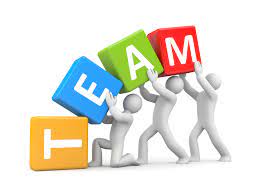 The community and independent auditor each play a role and have different responsibilities.
3
Single Audit Reporting
Auditee Responsibilities
Completion of the Financial Statements
Completion of the Schedule of Expenditures of Federal Awards
Must be accurate and complete.
Missing grants expenditures will result in a sub-standard report
Promptly follow up and take corrective action on findings
Develop and prepare a Correction Action Plan as part of the reporting submission
Maintain internal control over federal programs
4
Single Audit Reporting
Auditor Responsibilities
Audit the financial statements in accordance with GAAS and GAGAS
Determine whether the financial statements are presented fairly in all material respects in accordance with generally accepted accounting principles.

Determine whether the SEFA is stated fairly in all material respects in relation to  the auditee’s financial statements as a whole.

Understand internal control over federal programs and plan the audit to support  low assessed level of control risk of noncompliance for major programs and  perform testing of internal control over compliance

Determine whether the auditee has complied with federal statutes, regulations,  and the terms and conditions of federal awards that may have a direct and  material effect on each of its major programs
5
SEFA – Schedule of Federal Awards
Reconciles to accounting and  other records used in preparing  the financial statements or the  financial statements  themselves
Auditor uses to base the  performance of risk  assessments and selection of  major programs
Prepared by management
Auditor issues an opinion as to  whether the SEFA is fairly  stated in all material respects in  relation to the financial  statements as a whole (referred  to as in-relation-to opinion)
In-relation-to opinion not same as an  “audit” opinion
Auditor is responsible for  determining whether auditee  includes all required SEFA  elements
Completeness and accuracy  critical to avoid missed  programs
6
§200.510
SEFA – required elements
List individual federal programs by federal agency
For a cluster of programs, provide the cluster name, list  individual federal programs within the cluster of awards  expended must be shown either by federal award or by federal  agency and major subdivision within the federal agency
For federal awards received as a subrecipient, the name of the  Pass-Through Entity and identifying number assigned by the PTE
7
SEFA – required elements (continued)
§200.510
Total federal awards expended for each individual federal  program.
For a cluster of programs also provide the total for the cluster.
Not properly reporting the “Cluster” is one of the fatal errors in reporting and can cause the Auditor a significant problem in Peer Review.
Include the total amount provided to subrecipients from each  federal program
8
§200.510
SEFA – required disclosures
For loan or loan guarantee programs, identify in the notes to  the SEFA the balances outstanding at the end of the audit  period
Notes that describe the significant accounting policies used in
preparing the SEFA
Note whether or not the auditee elected to use the 10% de  minimis cost rate
9
Risk assessment and major program determination
Major programs are programs auditor is required to audit


In general, major programs are those that are large, risky, and/or  new (Part 2 of series will go into detail)
Major program determination process is defined in the UG;  basically is a “prescription” for assessing the size and risk of  programs
Process is complex, involving some judgment, that historically has resulted in audit  quality problems
Must be done accurately and early in the process; and reviewed again before the  end
Must clearly document program risk assessment
10
SFSAC -contents of the single audit submission
Auditor’s report on the financial statements of the entity
Auditor’s in-relation-to reporting on the SEFA  Entity’s financial statements
Entity’s SEFA
Auditor’s report(s) on internal control over financial reporting and on  compliance and other matters to meet GAGAS requirements
11
SFSAC -contents of the single audit submission
Auditor’s report on compliance and internal control over compliance – major  programs
Auditor’s schedule of findings and questioned costs
Includes summary of auditor results and findings
Entity’s summary schedule of prior audit findings (best practice is to be on  client letterhead)
Entity’s corrective action plan (required to be on client letterhead)

The reporting package and a form summarizing the audit (DCF – see next  slide) are submitted electronically to the FAC
12
Single Audit – End Result
DATA COLLECTION FORM
Joint responsibility of auditee and auditor
Completed electronically on FAC Web site
Summary of the single audit reporting including audit  opinions and other findings
Includes contact information for auditee and auditor
Includes SEFA information, references to findings, and  relevant compliance requirements
Electronic signature of both auditee and auditor
13
Common Issues
The Community does not design their ledgers to properly identify all Federal Funding.
Funds should be established that provides some identifier that indicates the fund/program/project is Federal.
The Community does not review and understand the compliance requirements and therefore does not follow.
Recently we have seen an uptick in Federal Desk Reviews of submissions that identify potential errors and require follow-up by both the Community and Auditor.
14
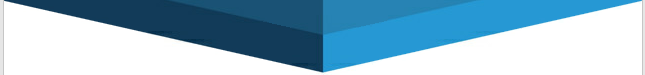 End of Single Audit Reporting Presentation
Questions?
15
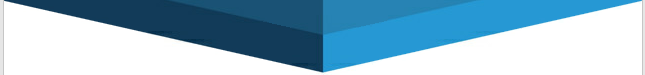 American Rescue Plan Act (ARPA)
I am using a Portrait Presentation for this section and Power Point does not allow you to mix portrait and landscape presentations. A new file will be used.
16
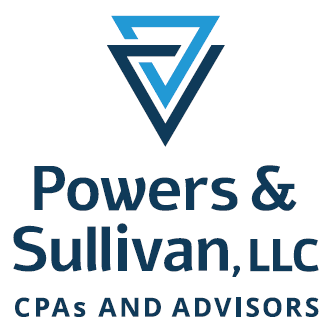 CONTACT:Phone: 781-914-1700Jim Powers: 	jpowers@pas.cpa